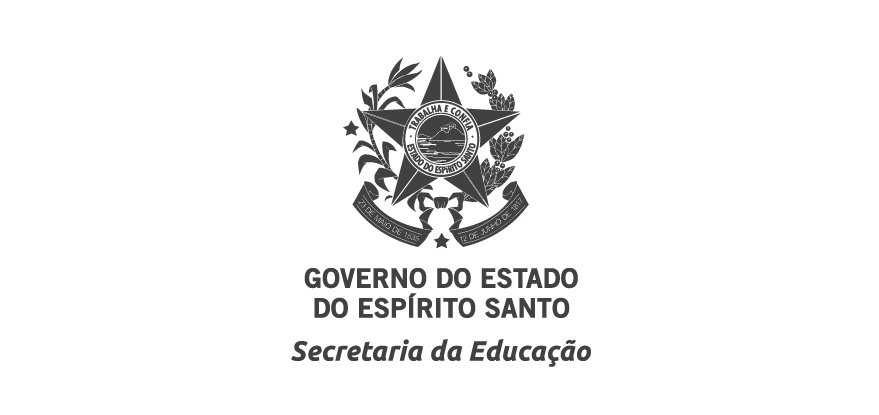 Atividades de Apoio à Aprendizagem
Ensino Fundamental – Anos Iniciais - Matemática
4º ano
5º dia
5º DIA
COPIE NO CADERNO E LIGUE OS OBJETOS DA ESQUERDA AOS SÓLIDOS GEOMÉTRICOS DE MESMO FORMATO DA DIREITA.
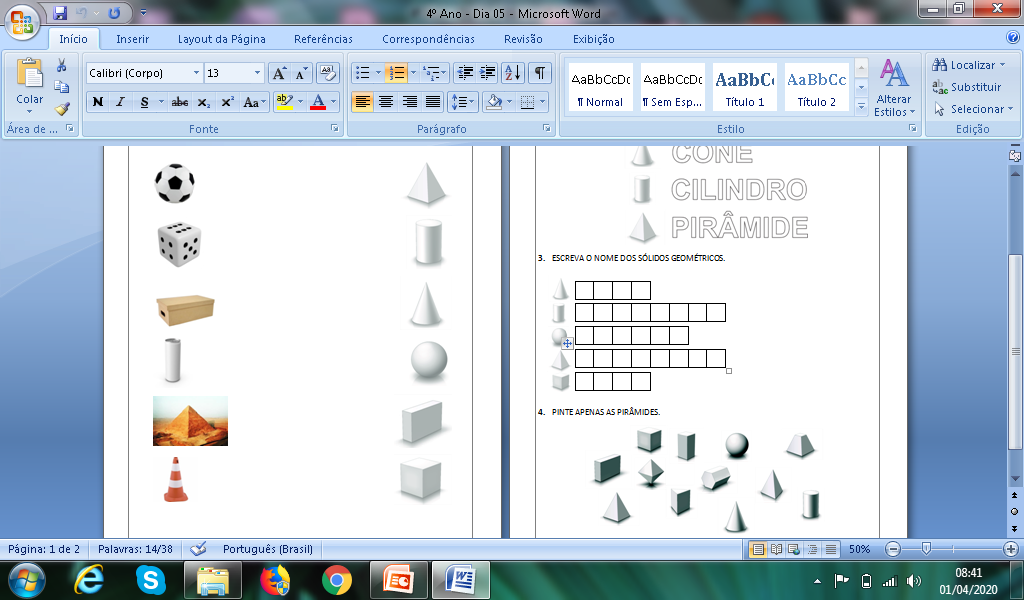 COPIE NO CADERNO OS SÓLIDOS E AS LETRAS DO NOME DOS SÓLIDOS GEOMÉTRICOS E PINTE .
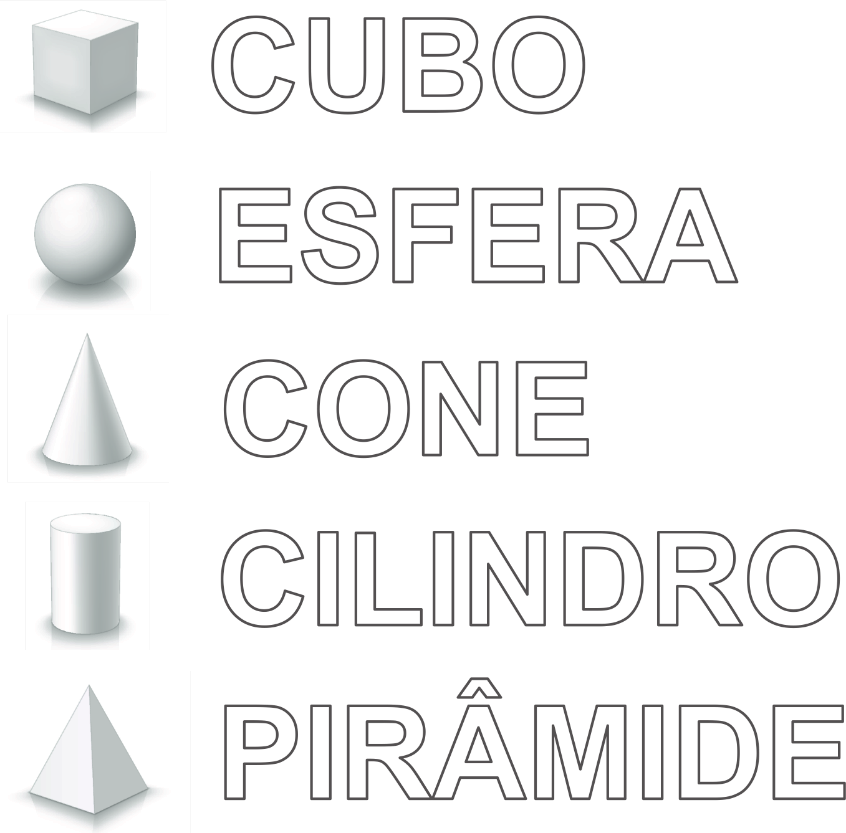 ESCREVA O NOME DOS SÓLIDOS GEOMÉTRICOS NO CADERNO.
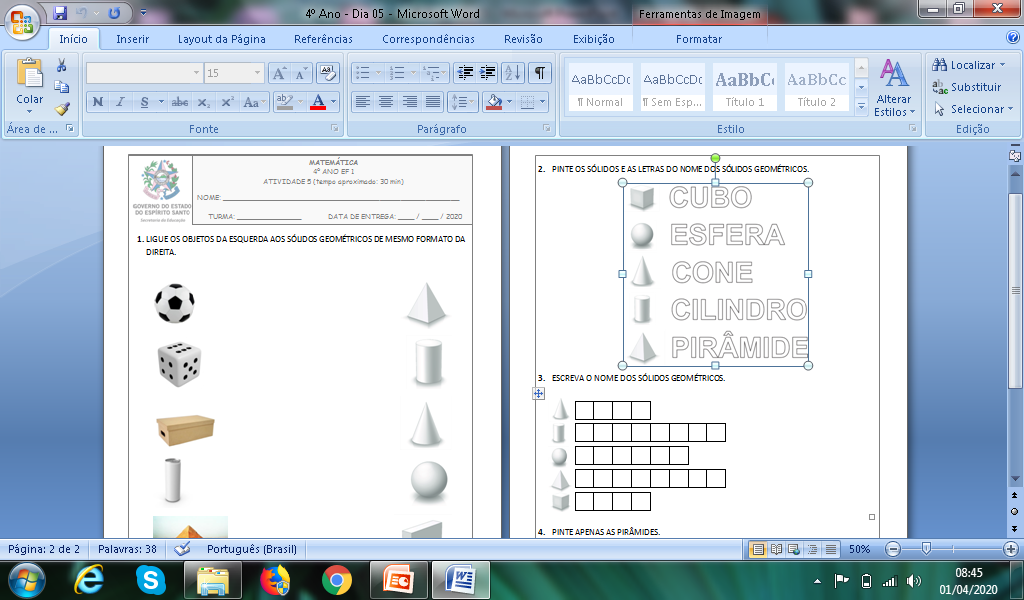 DESENHE AS FORMAS GEOMÉTRICAS ABAIXO NO CADERNO E PINTE APENAS AS PIRÂMIDES.
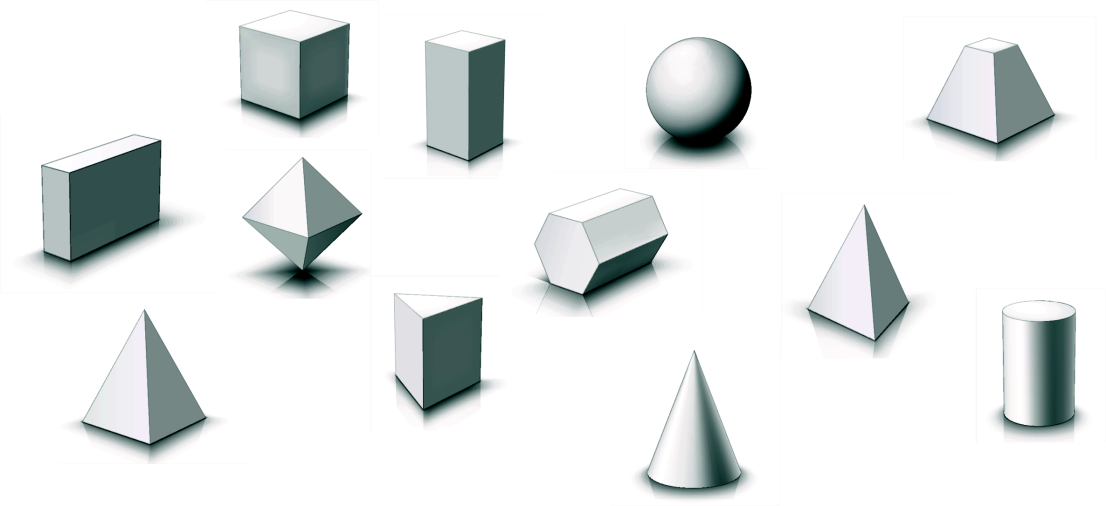